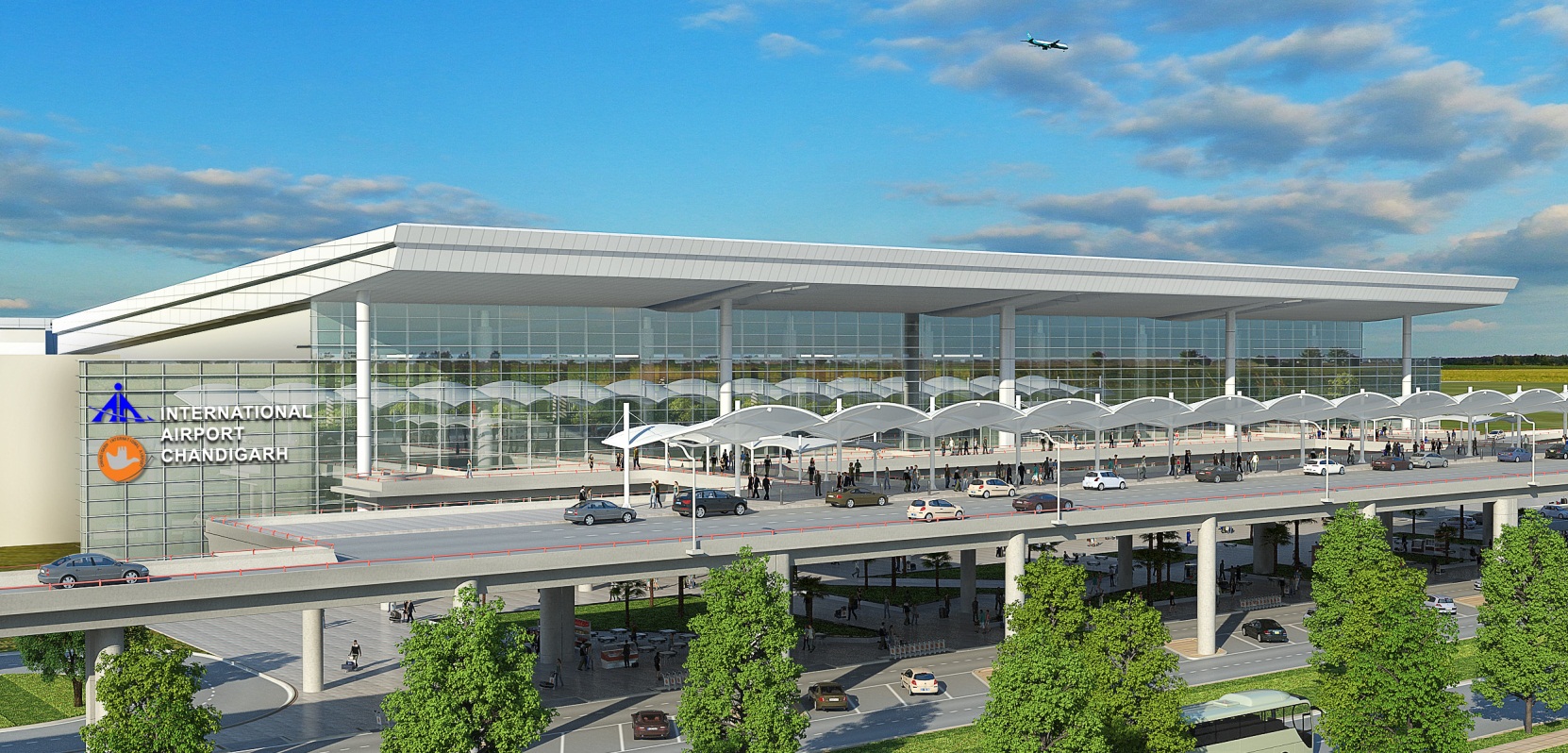 Service Yard & Quality
Chandigarh International Airport Project
SUBMITTED BY – LOVE RATTAN (100145)
                            -  SWINDERJEET BRAR (100146)
About L&T CONSTRUCTIONS LIMITED
Larsen & Toubro Limited (L&T) is a technology, engineering, construction and manufacturing company. It is one of the largest and most respected companies in India's private sector.
More than seven decades of a strong, customer-focused approach and the continuous quest for world-class quality have enabled it to attain and sustain leadership in all its major lines of business.
L&T has an international presence, with a global spread of offices. A thrust on international business has seen overseas earnings grow significantly. It continues to grow its global footprint, with offices and manufacturing facilities in multiple countries.
The company's businesses are supported by a wide marketing and distribution network, and have established a reputation for strong customer support.
L&T believes that progress must be achieved in harmony with the environment. A commitment to community welfare and environmental protection are an integral part of the corporate vision. 
In response to changing market dynamics, L&T has gone through a phased process of redefining its organisation model to facilitate growth through greater levels of empowerment. The new structure is built around multiple businesses that serve the needs of different industries.
Commercial Buildings & Airports BU undertakes design and turnkey construction of institutional and commercial buildings. Projects are executed using the latest construction equipment and project management tools for quality, safety  and speed.
STATUS OF PROJECT BEFORE MY  JOINING.
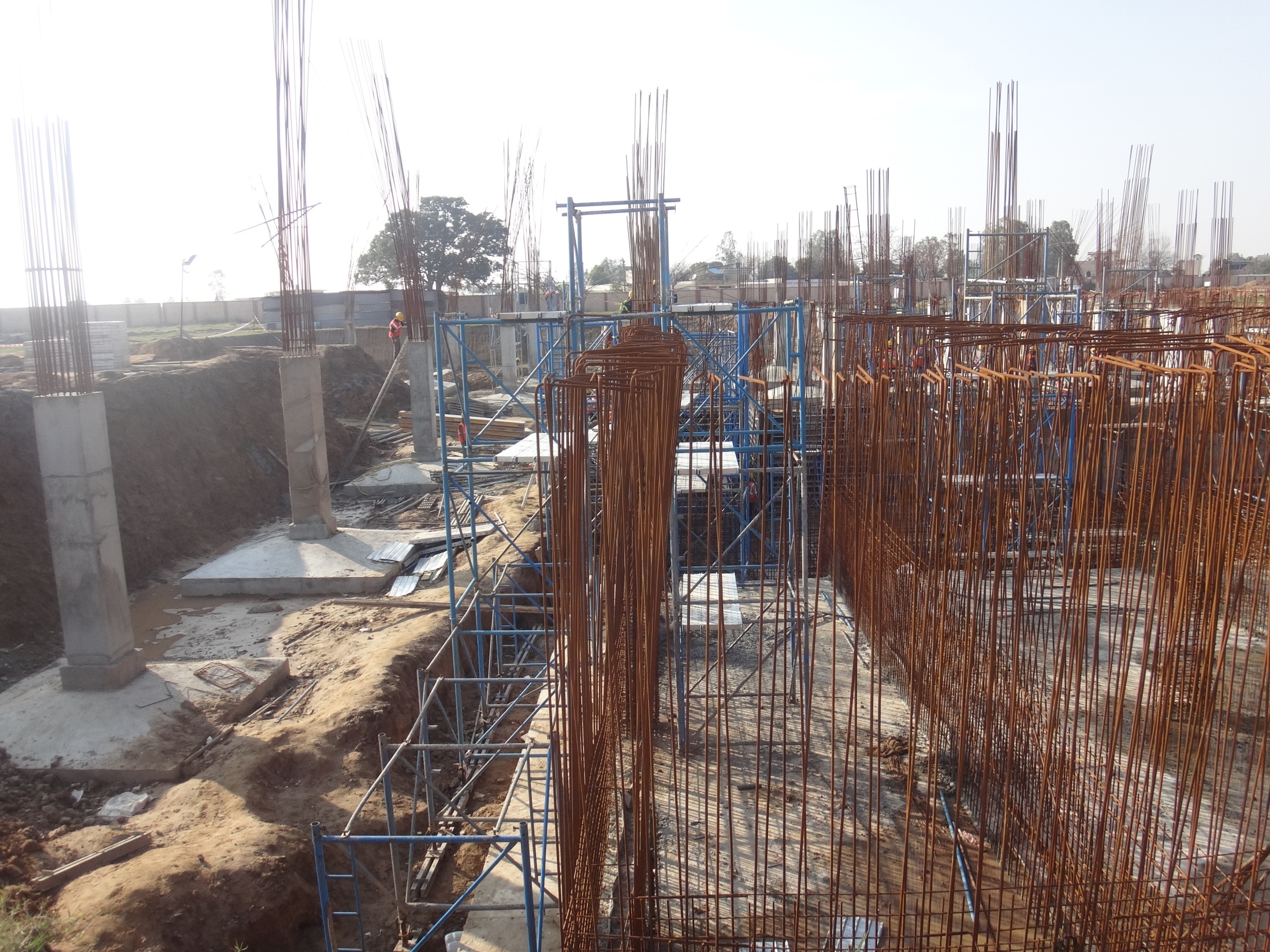 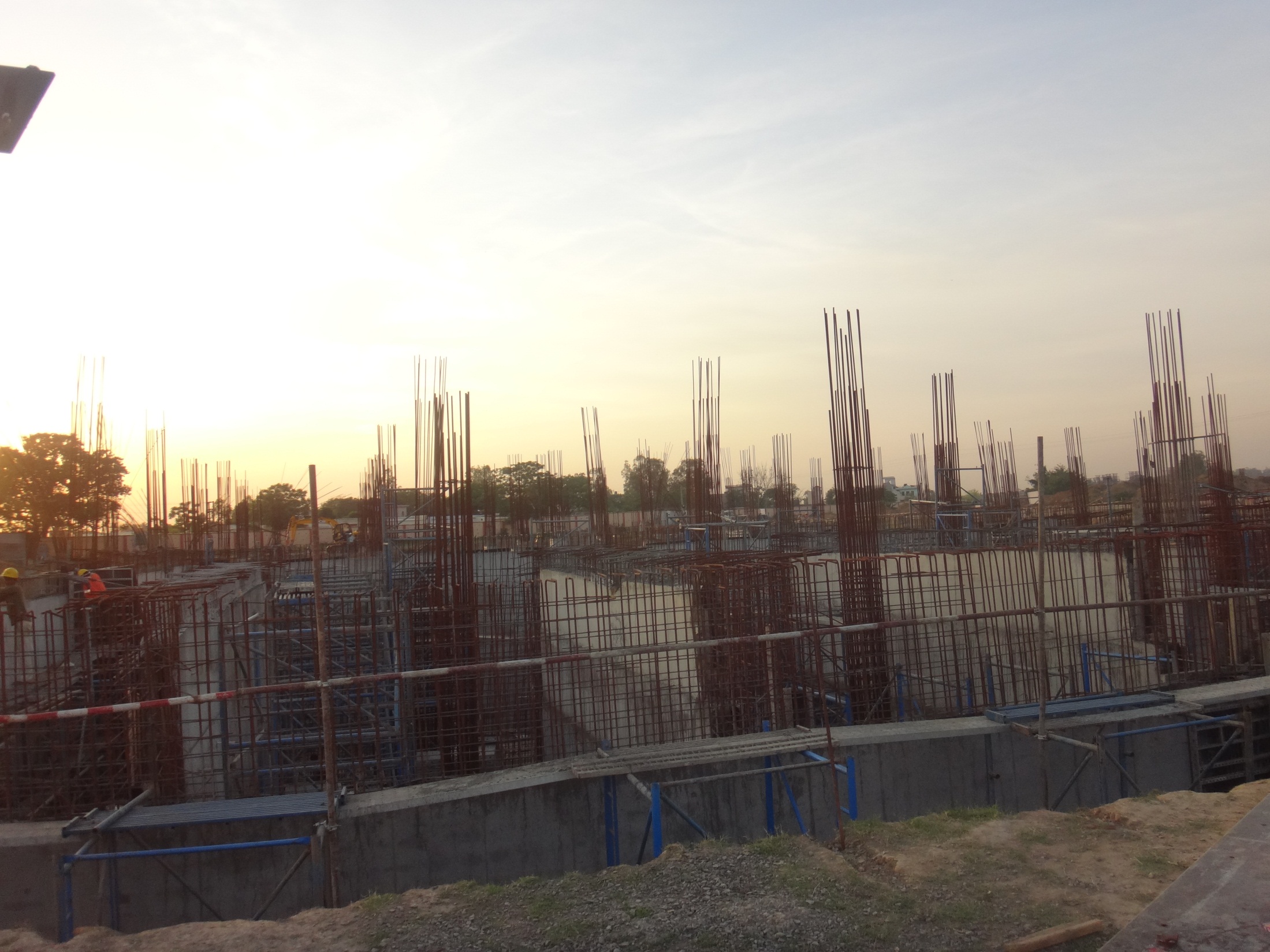 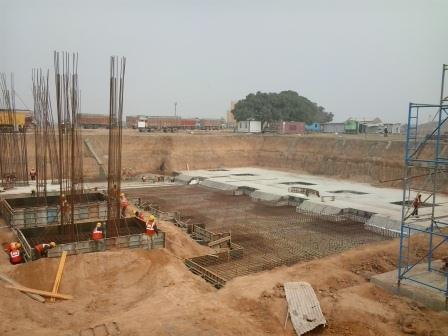 Shuttering and rebar works are in under progress at Pump and water tank room area.
Footing work has been completed at D.G. room area and column works are in under progress.
Retaining wall of water tank area
76% Retaining wall of UG tank completed up to final lift
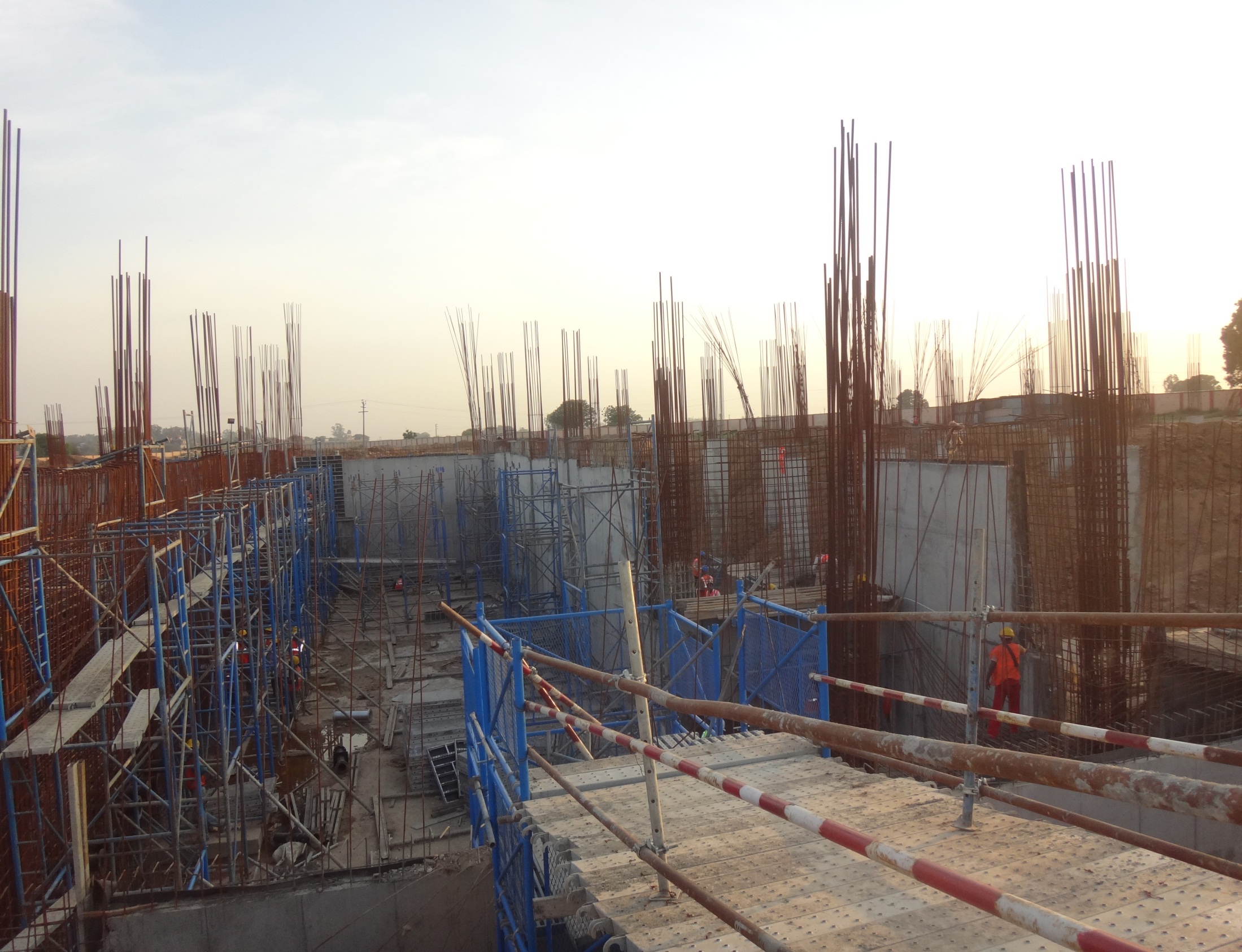 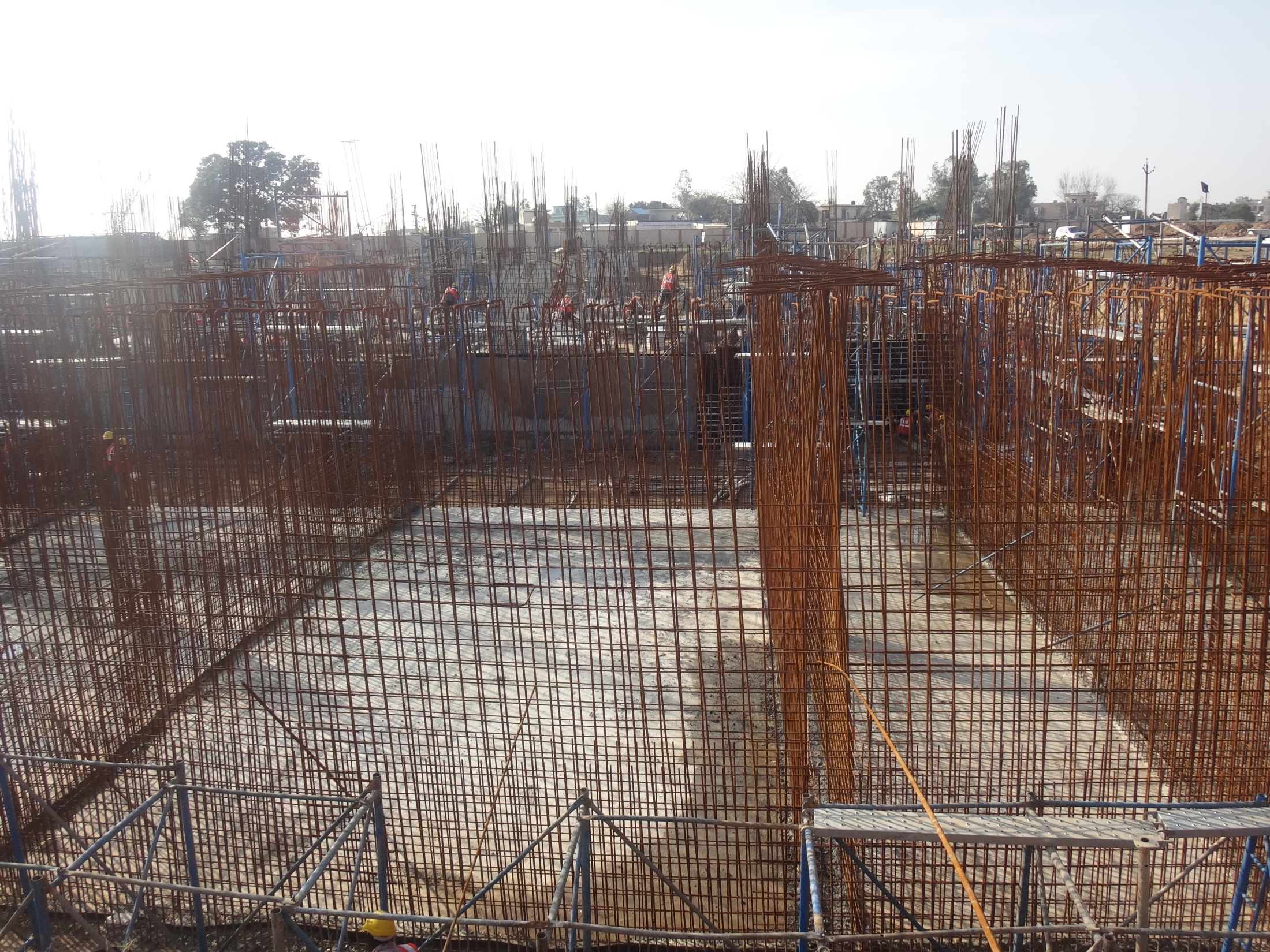 Column shuttering work is going on at panel room.
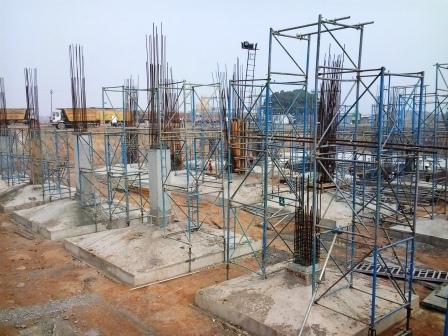 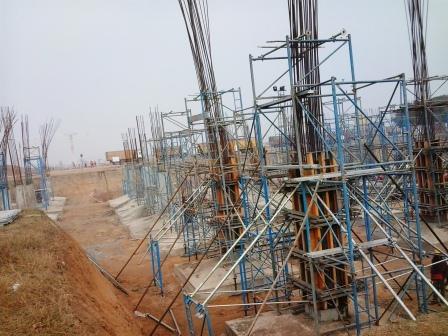 Pump room area
55% Retaining wall of pump room completed.
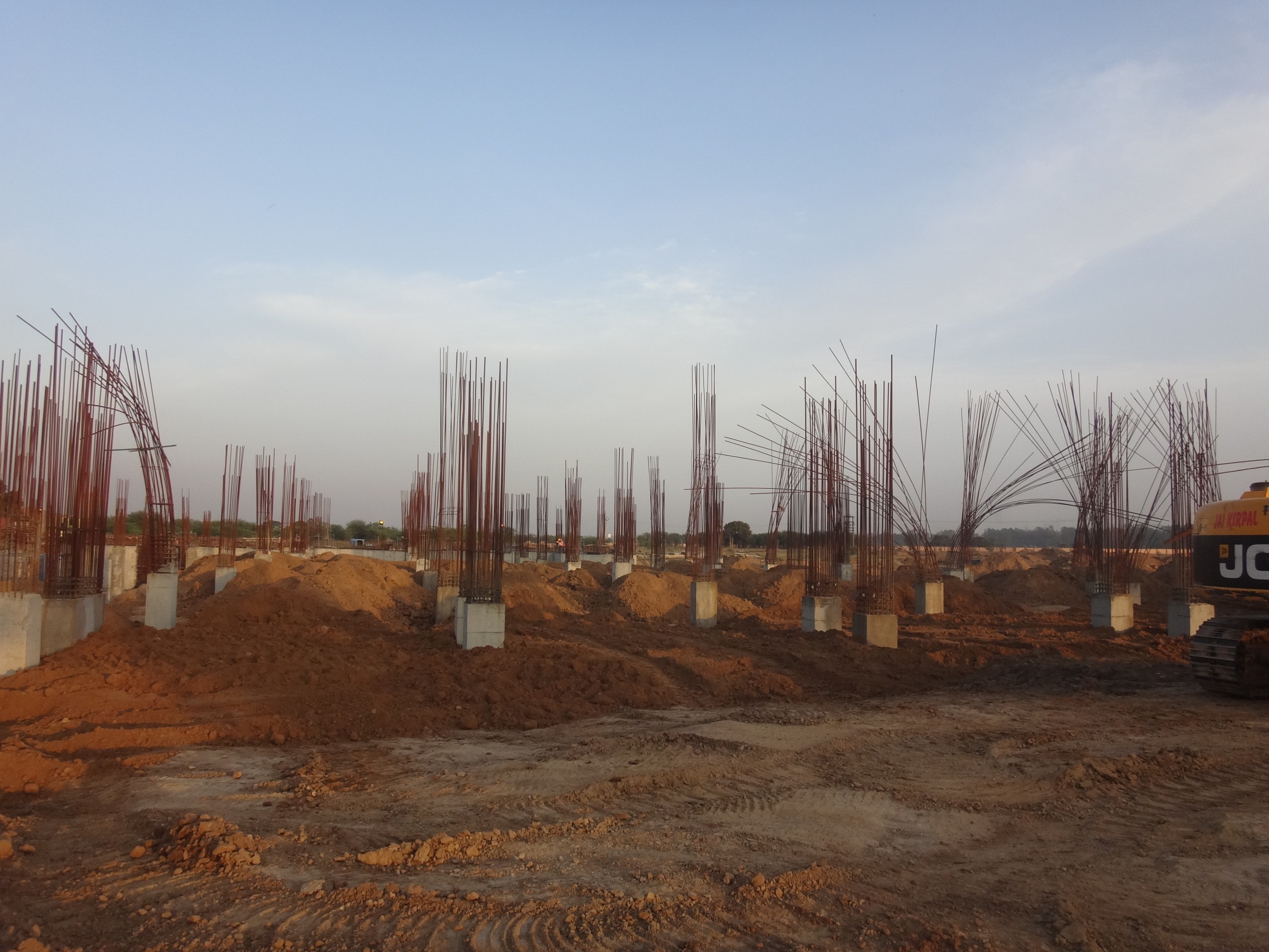 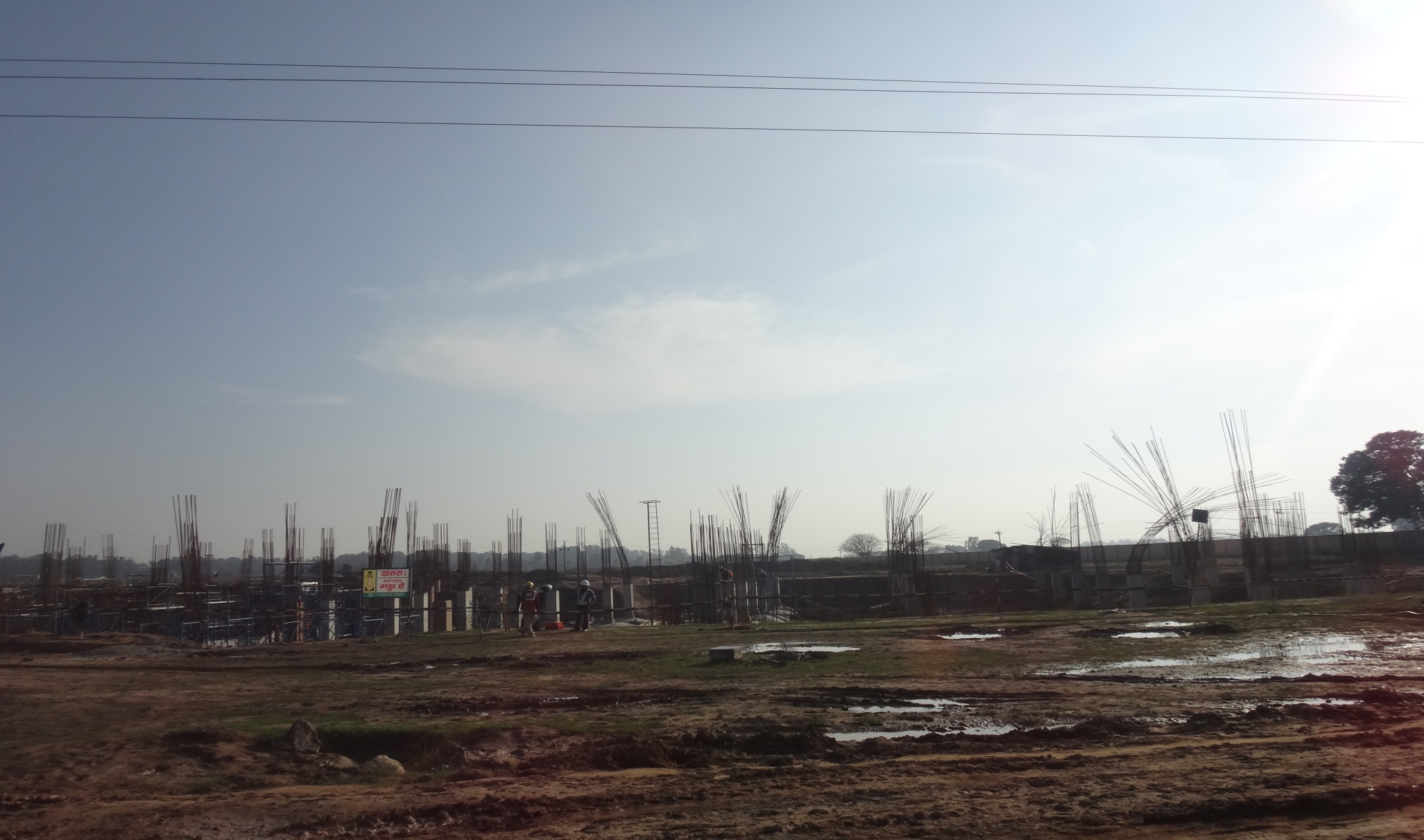 Back filling work in progress
Back filling work is going on.
SERVICE YARD ORGANISATIONAL CHART
CONSTRUCTION ENGINEER - R. PALNIVELU
SITE ENGINEER – VISHWAJEET SARKAR
CONTRACTOR – ANIL TIWARI
Organizational Chart
SERVICE YARD
Executive Summary (Service Yard)
Executive Summary (Service Yard)
Finishing Item ( Service Yard)
Executive Summary (Service Tunnel)
Progress Summary (SY + ST)
Service Yard
Reconciliation of  Site  Work Till 31st march 2013
Safety KPI
WATER TANK REINFORCEMENT
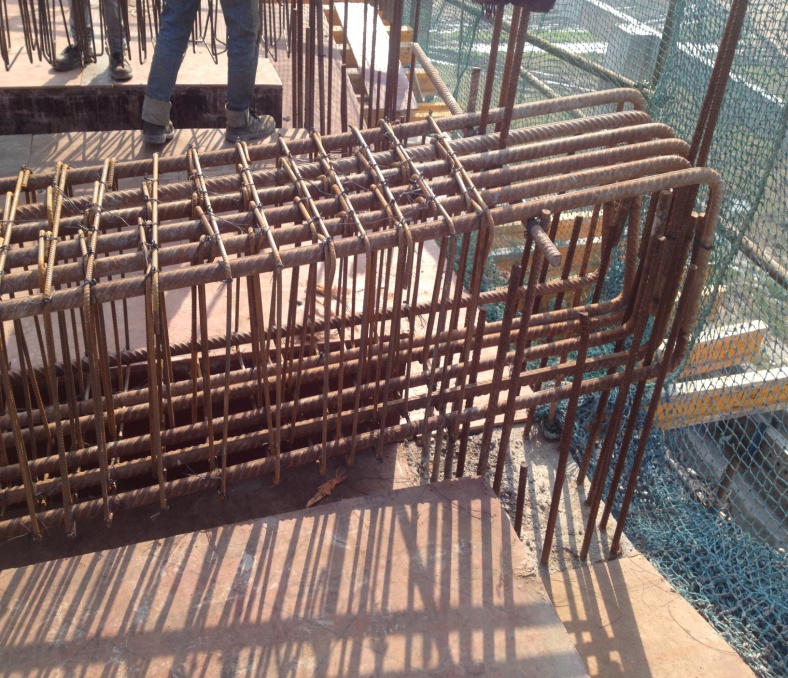 ELEVATION
REINFORCEMENT
PLASTERING
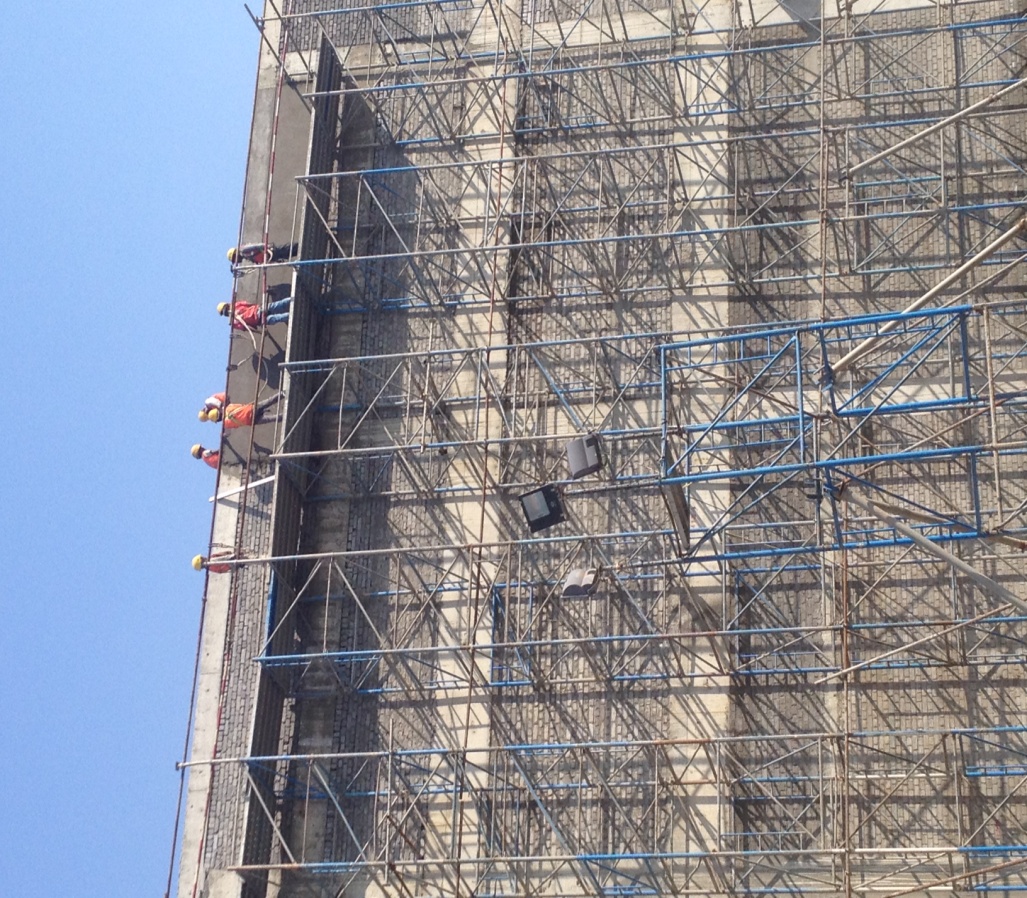 QUALITY OFFICE
Quality Department Organisational                                            Chart
QUALITY HEAD –  PULKIT GOMBER
LAB INCHARGE – MADAN LAL
LAB ATTENDENT – SUMAN
TESTS ON CEMENT
FINENESS 
AIM
 To determine the fineness of cement by dry sieving as per IS: 4031 (Part 1) - 1996. 
PRINCIPLE 
The fineness of cement is measured by sieving it through a standard sieve. The proportion of cement, the grain sizes of which, is larger than the specified mesh size is thus determined.
APPARATUS
FIG. 1 : IS SIEVE 


90µm IS Sieve  
Balance capable of weighing 10g to the nearest 10mg 
 
A nylon or pure bristle brush, preferably with 25 to 40mm bristle, for cleaning the sieve
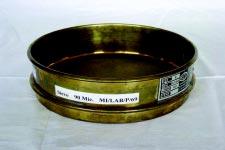 CONSISTENCY TEST
AIM
 To determine the quantity of water required to produce a cement paste of standard consistency as per IS: 4031 (Part 4) - 1988.
 PRINCIPLE
 
The standard consistency of a cement paste is defined as that consistency which will permit the Vicat plunger to penetrate to a point 5 to 7mm from the bottom of the Vicat mould.
FIG. 2 : VICAT APPARATUS
 



 
Vicat apparatus conforming to IS: 5513 - 1976 
Balance, whose permissible variation at a load of 1000g should be +1.0g  
Gauging trowel conforming to IS: 10086 - 1982
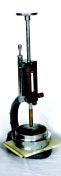 INITIAL AND FINAL SETTING TIME
AIM 
 
To determine the initial and the final setting time of cement as per IS: 4031 (Part 5) - 1988. 
 
APPARATUS
 
Vicat apparatus conforming to IS: 5513 - 1976  
Balance, whose permissible variation at a load of 1000g should be +1.0g  
Gauging trowel conforming to IS: 10086 - 1982
SOUNDNESS TEST
AIM
 To determine the soundness of cement by Le-Chatelier method as per IS: 4031 (Part 3) - 1988.  
 
APPARATUS
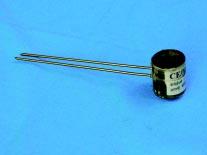 The apparatus for conducting the Le-Chatelier test should conform to IS: 5514 - 1969 

Balance, whose pemissible variation at a load of 1000g should be +1.0g 
 Water bath
TESTS ON AGGREGATES
SIEVE ANALYSIS  
AIM 
To determine the particle size distribution of fine and coarse aggregates by sieving as per IS: 2386 (Part I) - 1963. 
PRINCIPLE 
 By passing the sample downward through a series of standard sieves, each of decreasing size openings, the aggregates are separated into several groups, each of which contains aggregates in a particular size range
APPARATUS
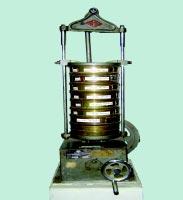 WATER ABSORPTION
AIM 
To determine the water absorption of coarse aggregates as per IS: 2386 (Part III) - 1963.
APPARATUS 
Wire basket - perforated, electroplated or plastic coated with wire hangers for suspending it from the balance  
Water-tight container for suspending the basket  
Dry soft absorbent cloth - 75cm x 45cm (2 nos.) 
 Shallow tray of minimum 650 sq.cm area  
Air-tight container of a capacity similar to the basket  
Oven
AGGREGATE ABRASION VALUE
AIM
To determine the abrasion value of coarse aggregates as per IS: 2386 (Part IV) - 1963.  
APPARATUS 
Los Angles abrasion testing machine  
IS Sieve of size - 1.7mm  
Abrasive charge - 12 nos. cast iron or steel spheres approximately 48mm dia. and each weighing between 390 and 445g ensuring that the total weight of charge is 5000 + 25g 
Oven
LOS ANGLES MACHINE
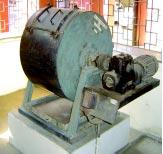 AGGREGATE IMPACT VALUE
AIM  
To determine the aggregate impact value of coarse aggregates as per IS: 2386 (Part IV) - 1963. 
APPARATUS
Impact testing machine conforming to IS: 2386 (Part IV)  
IS Sieves of sizes - 12.5mm, 10mm and 2.36mm 
 A cylindrical metal measure of 75mm dia. and 50mm depth 
 A tamping rod of 10mm circular cross section and 230mm length, rounded at one end 
 Oven
AGGREGATE IMPACT TEST MACHINE
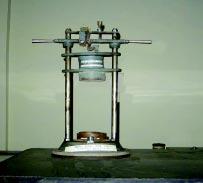 AGGREGATE CRUSHING VALUE
AIM
 
To determine the aggregate crushing value of coarse aggregates as per IS: 2386 (Part IV) - 1963. 

APPARATUS
 
Cylindrical measure and plunger 
 Compression testing machine  
IS Sieves of sizes - 12.5mm, 10mm and 2.36mm
CYLINDRICAL MEASURE AND PLUNGER
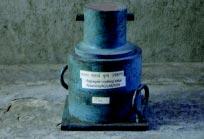 TESTS ON   FRESH CONCRETE
WORKABILITY 

SLUMP
AIM
 To determine the workability of fresh concrete by slump test as per IS: 1199 - 1959. 
APPARATUS
 Slump cone 
 Tamping rod
SLUMP CONE
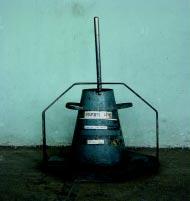 COMPACTING FACTOR
FACTOR AIM
To determine the workability of fresh concrete by compacting factor test as per IS: 1199 - 1959. 
APPARATUS
 COMPACTING FACTOR APPARATUS
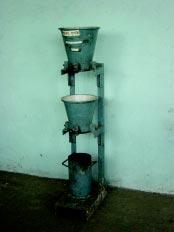 TESTS ON SOIL
WATER CONTENT  
 OVEN DRYING METHOD 

AIM
 To determine the water content in soil by oven drying method as per IS: 2720 (Part II) - 1973. 

PRINCIPLE
 The water content (w) of a soil sample is equal to the mass of water divided by the mass of solids
OVEN DRYING MACHINE
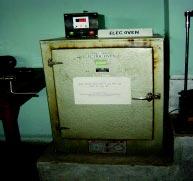 LIQUID LIMIT
AIM 
To determine the liquid limit of soil as per IS: 2720 (Part 5) - 1985. 
PRINCIPLE 
The liquid limit of fine-grained soil is the water content at which soil behaves practically like a liquid, but has small shear strength. It's flow closes the groove in just 25 blows in Casagrande’s liquid limit device. 
APPARATUS
Casagrande’s liquid limit device  
Grooving tools of both standard and ASTM types 
Oven
CASAGRANDE'S LIQUID LIMIT DEVICE
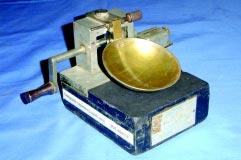 PLASTIC LIMIT
AIM 

To determine the plastic limit of soil as per IS: 2720 (Part 5) - 1985. 

PRINCIPLE 

The plastic limit of fine-grained soil is the water content of the soil below which it ceases to be plastic. It begins to crumble when rolled into threads of 3mm dia.
APPARATUS
Porcelain evaporating dish about 120mm dia.  
Spatula  
Container to determine moisture content  
Balance, with an accuracy of 0.01g 
 Oven  
Ground glass plate - 20cm x 15cm 
 Rod - 3mm dia. and about 10cm long
SPECIFIC GRAVITY
AIM

To determine the specific gravity of fine-grained soil by density bottle method as per IS: 2720 (Part III/Sec 1) - 1980. 
PRINCIPLE

 Specific gravity is the ratio of the weight in air of a given volume of a material at a standard temperature to the weight in air of an equal volume of distilled water at the same stated temperature.
APPARATUS 

Two density bottles of approximately 50ml capacity alongwith stoppers  
Constant temperature water bath (27.0 + 0.2oC) 
 Vacuum desiccator  
Oven, capable of maintaining a temperature of 105 to 110oC  
Weighing balance, with an accuracy of 0.001g 
 Spatula
PASSENGER TERMINAL BUILDING
SPACE FRAME AND TRUSS
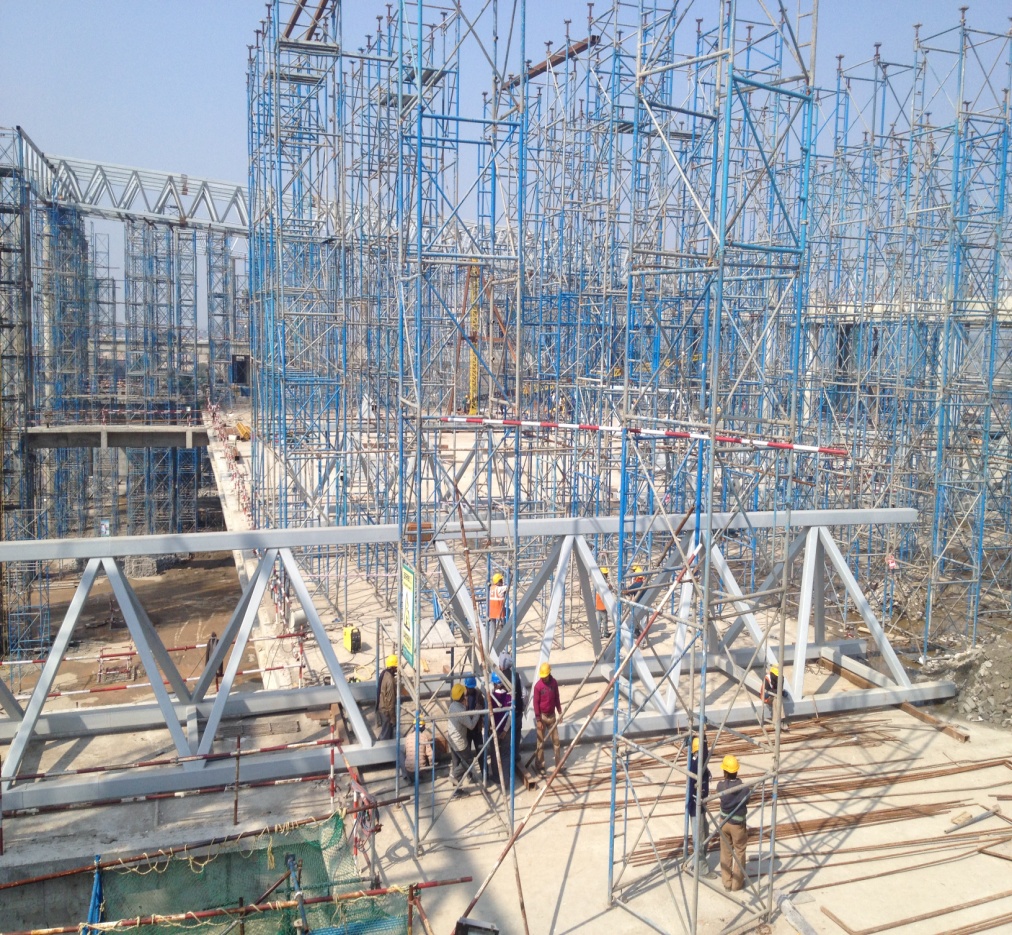 ELEVATED ROAD
FORMWORK & SHUTTERING OF                                     	          ELEVATED ROAD
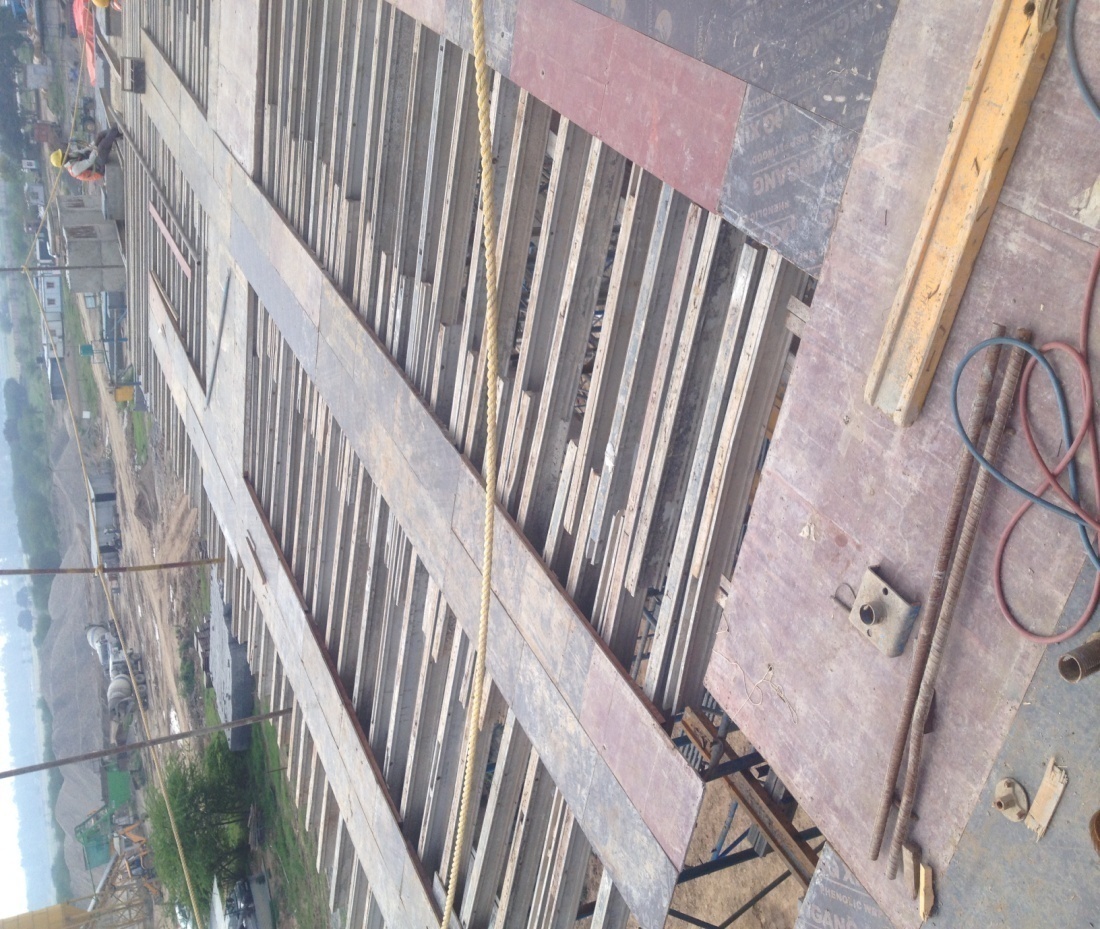 BOOM PLACER AND TRANSIT MIXER
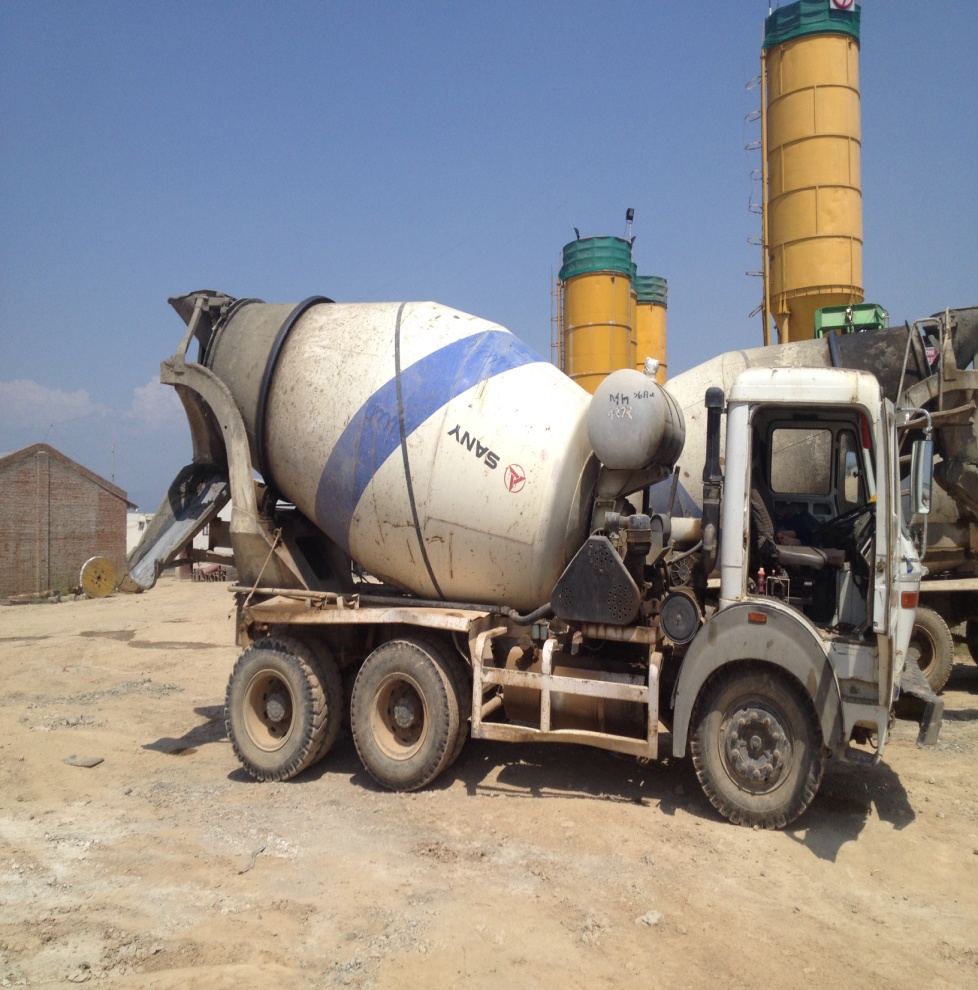 ELEVATION OF ELEVATED ROAD
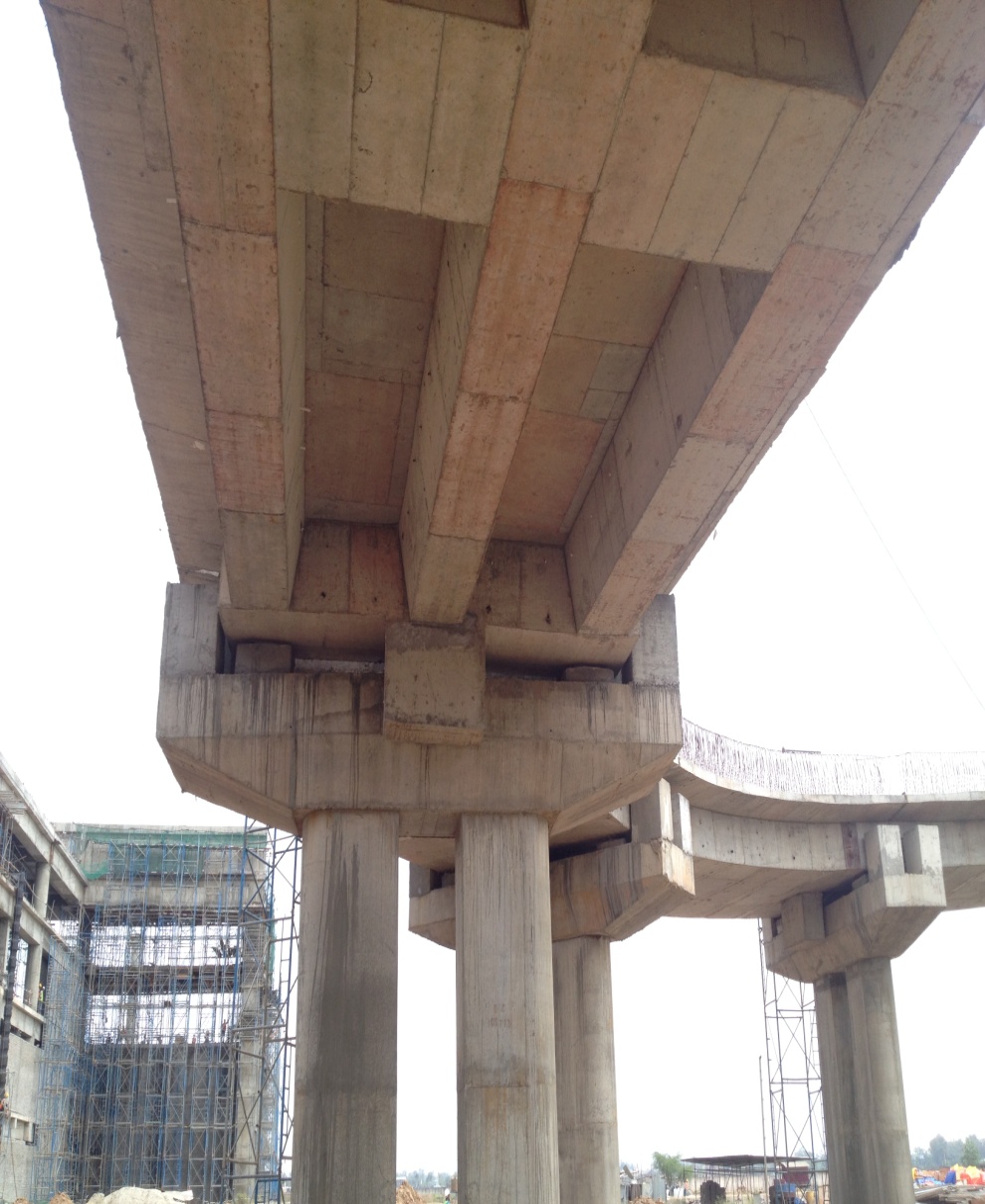 BATCHING PLANT
BRICK YARD
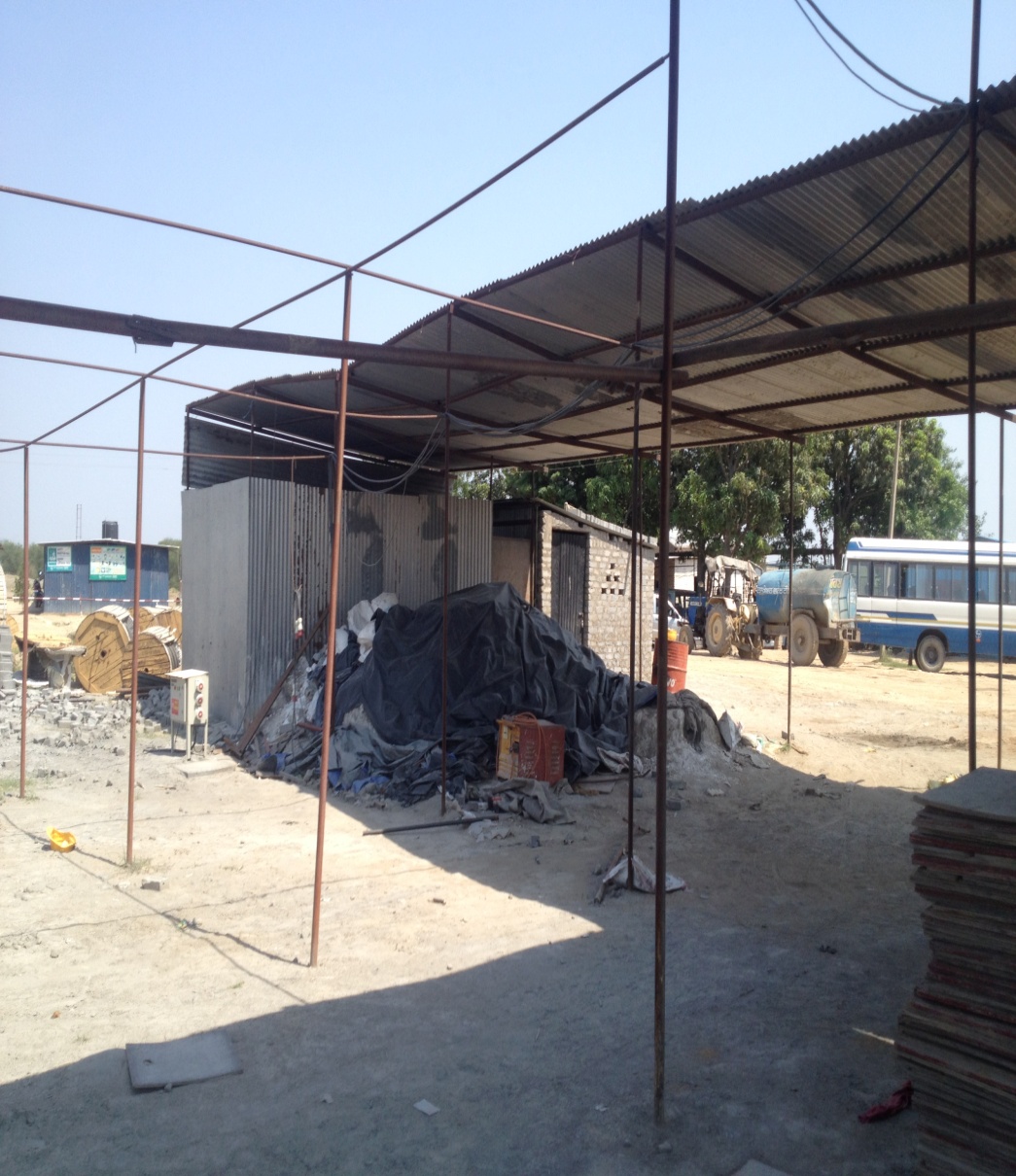 HVAC DEPARTMENT
AUTO LEVEL
ROAD ROLLER & JCB CRANE
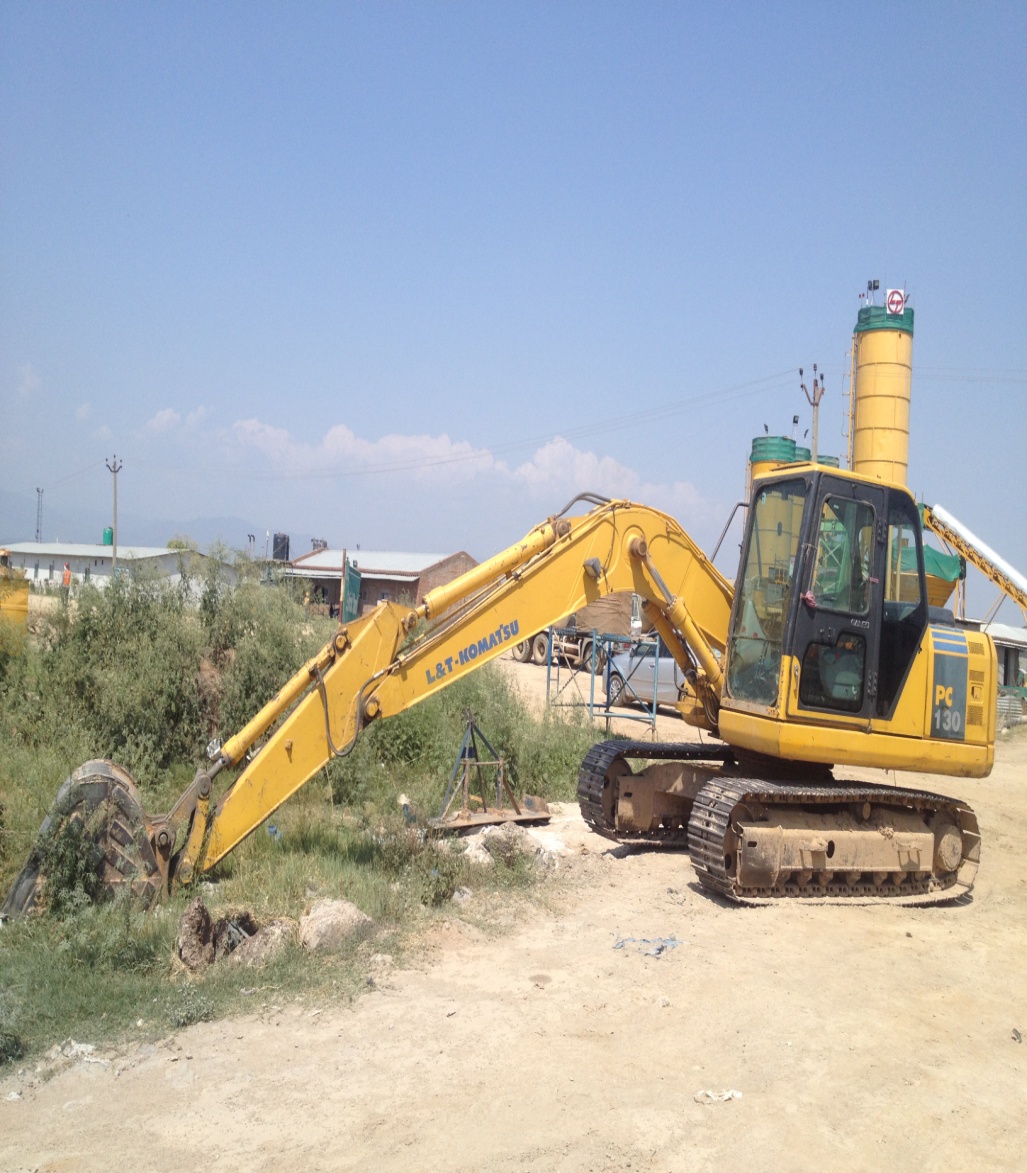 EMERGENCY MEDICAL FACILITY
THANK YOU